Active Learning Community for Upskilling Technicians and Engineers
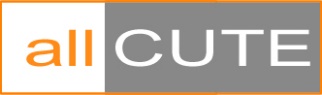 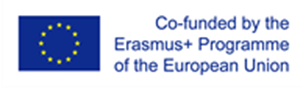 PROGRAM: ERASMUS+ Key Activity 2
Project number: 2020-1-BG01-KA202-079042
Duration: 01.09.2020 – 31.08.2022
INDUSTRY 4.0
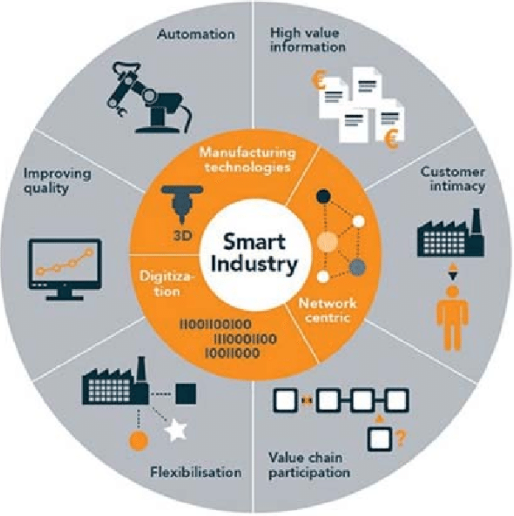 Cyber physical systems
Internet of services IoS
Internet of thing IoT
Machine learning
PROFILE OF A WORKER 4.0
Adaptive skills

embracing technology;
mindset change.
Transversal skills
innovative thinking;
decision making;
communication and collaboration;
respect for the environment, etc.
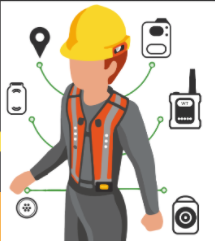 Technical skills

automation systems;
energy optimization and sustainability;
systems engineering.
Technological skills

smart engineering;
smart infrastructure;
data analysis;
cyber security;
integrated platforms.
SKILL GAPS OF THE CURRENT WORKFORCE
MEASURES TO COUNTERACT THESE GAPS
OUR PROPOSAL FOR SOLUTION
Project Active Learning Community for Upskilling Technicians and Engineers

addresses 

the workforce that will be most affected by Industry 4.0
Engineers
Technicians
in the sector of Machine Building and Mechatronics
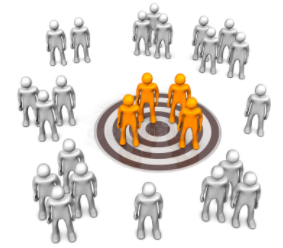 VET trainers

VET providers
Companies

Universities and Chambers
MAIN PROJECT OUTCOMES
1
2
3
4
5
EXPECTED PROJECT IMPACT
awareness of the specific TVET needs of their engineers / technicians; 
upskilled technicians and engineers
opportunity to adequately meet the demands of Industry 4.0; 
potential of higher economic growth.
awareness of the specific TVET needs of technicians and engineers; 
access to open online TVET educational resources;
training of their teachers on active learning techniques; 
providing TVET to companies.
upskilled engineering skills; 
improved transversal and digital skills;
access to open online TVET resources tailored to their needs;
securing their positions and future career development.
improved teaching competence by mastering active learning techniques and strategically using ICT; 
ability to better motivate learners;
access to TVET resources.
PROJECT PARTNERSHIP – STRONGER TOGETHER
COORDINATOR: 
			Technical University of Gabrovo, Bulgaria
PARTNERS: 
 Cluster Trakia Economic Zone, Bulgaria
 Gabrovo Chamber of Commerce and Industry, Bulgaria
 International Hellenic University, Greece
 Kavala Chamber of Commerce, Greece
 Gdansk University of Technology, Poland 
 Regional Chamber of Commerce, Gdansk, Poland
 University of Nis, Serbia 
 Serbian Chamber of Commerce, Serbia
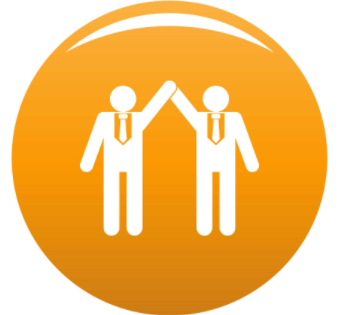 FOLLOW US
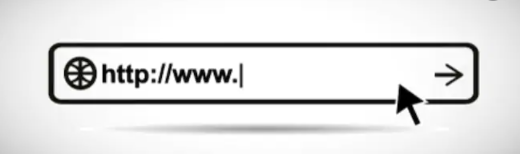 ALLCUTE.EU
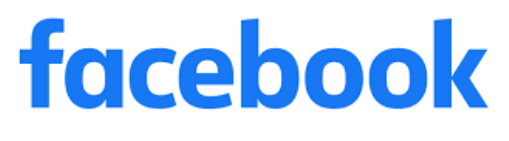 The European Commission's support for the production of this publication does not constitute an endorsement of the contents, which reflect the views only of the authors, and the Commission cannot be held responsible for any use which may be made of the information contained therein.